Welcome 
to PVPV/Rawlings Open House sponsored by Realtor Jake Bestic
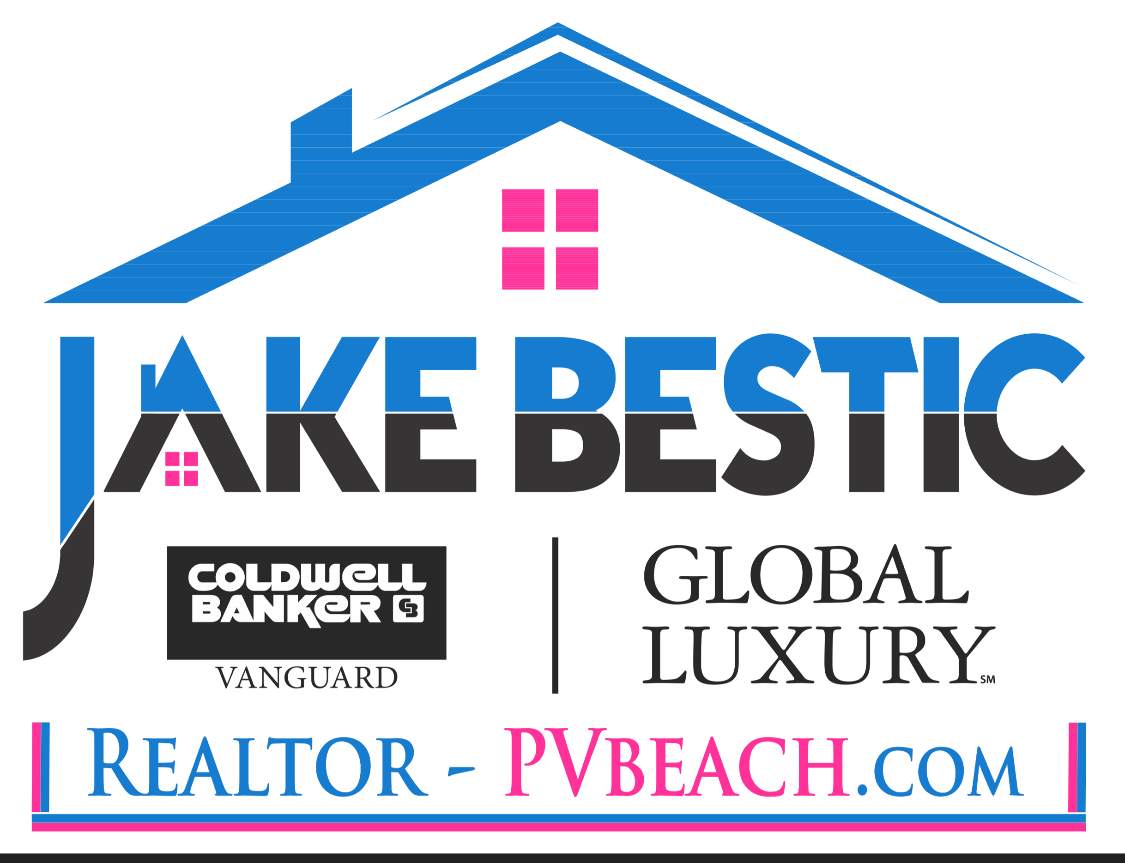 www.PVbeach.com
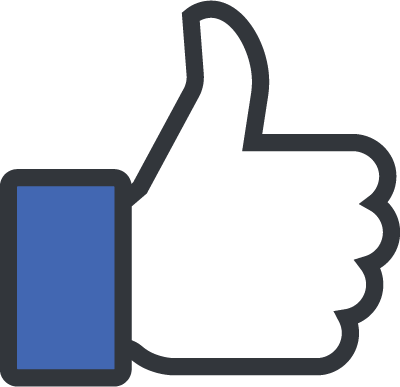 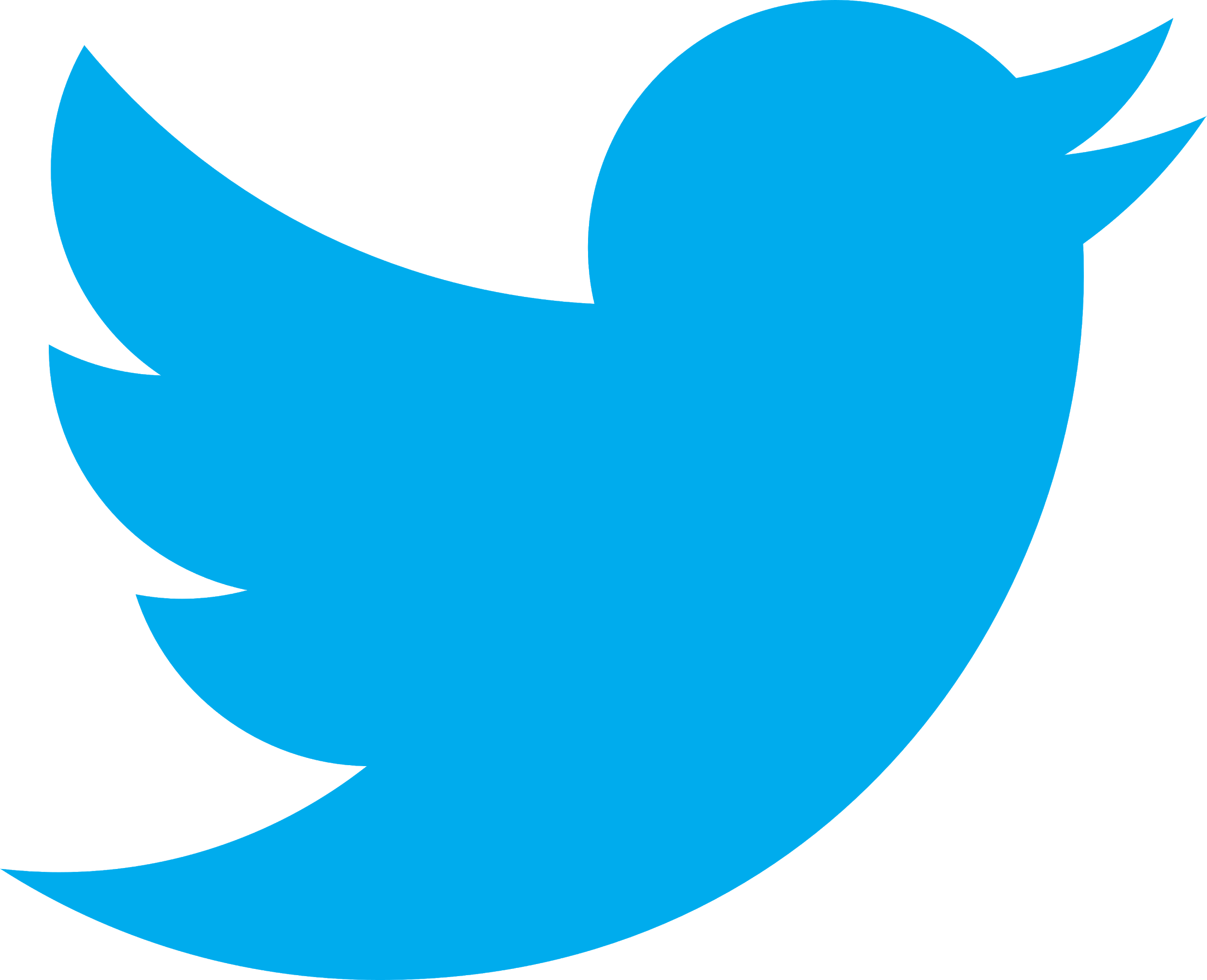 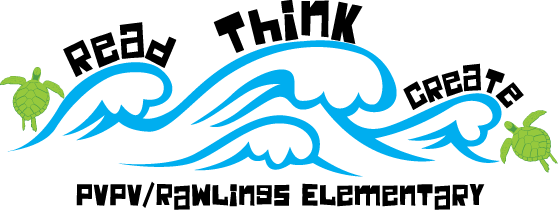 A message from your principalMs. Van Housen…
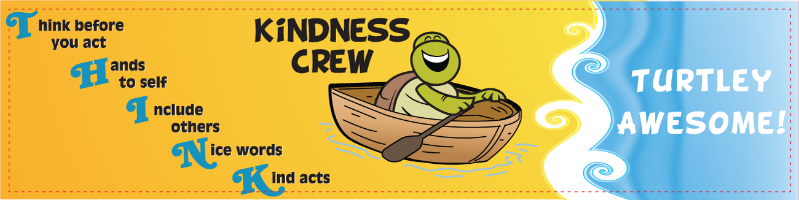 Language Arts – Mrs. Rosberg
GRADING:
*Reading/Comprehension 60%
*Vocabulary and Grammar 40%

HOMEWORK:
*Weekly Language (one column per night)
*IXL (one skill per night)
*Quizlet (use to study weekly vocabulary which begin after Labor Day)
*SSYRA Book (Quiztar)

ADDITIONAL MATERIAL USED:
*Scholastic Story Works
*Jamestown Critical Reading Series
Social Studies – Mrs. Rosberg
GRADING:
Assessments 60%
Classwork 40%

MATERIALS USED:
*DBQ’s (Data Based Questioning)
*Project Based Learning
*Historical fiction novels and biographies related to Florida history.
*Most of essay writing will relate to Social Studies curriculum.
*Scholastic News
Math – Mrs. Link
Grades
Assessments 50%
Quiz / Classwork 40%
Fluency/Homework 10%

Homework
Nightly Math Homework – Due Fridays
Check Planner
Review for Lessons on class website

Websites Used
Reflex Math – Math fact practice
iXL
Science – Mrs. Link
Grades
Assessments 60%
Classwork 40% 

Materials Used
New interactive Textbook
Flocabulary
Lots of labs, projects and design experiments!

Homework
Rare – check planners
FSA – Florida Standards Assessment
Reading, Math and Writing
Tentatively schedule for April – we will let you know
ALL paper and pencil this year
i-Ready
Weekly math and reading lessons – adaptive (at their level) 
Helps differentiate instruction
Only at school
Diagnostic tests – beginning, middle and/or end of year
Data will be discussed Fall and End of year conferences
Absent?
Contact office and classroom teacher
Let us know in advance if you can
Students will be held accountable for making up work
Students will be given a fair amount of time to complete missed work
Friday are important – weekly assessments
Technology
Personal devices are allowed on a daily basis
Stay in backpacks while not being used 

What is it used for? 
Technology can amplify student learning! 
Research
Differentiation
Communication/Sharing
Not a requirement
Don’t Forget…
Did you sign in?
Sign up for Parent/Teacher Conferences
Begins the week of September 10th
Mrs. Rosberg sign up here
Mrs. Link will send out a sign-up genius for this
Take a look at the Wishlists – thank you!
Any person coming into the school building must be a registered volunteer and fill out the school access form
Questions?
THANK YOU FOR COMING